Building Mashable Boston:a cautionary taleLightning Talk atHarvard Center for Geographic Analysis6 May 2011
Raj Singh, PhD
Director, Interoperability Programs
Open Geospatial Consortium
© 2011 Open Geospatial Consortium
the experiment:
mashup events with photographs to get a look at how the character of a neighborhood changes before, during and after a concert
© 2011 Open Geospatial Consortium
© 2011 Open Geospatial Consortium
[Speaker Notes: so I found that both Yelp and eventful have event listings and APIs to get at them. Eventful turns out to have a MUCH richer set of events]
© 2011 Open Geospatial Consortium
[Speaker Notes: I wanted to try out Yahoo Pipes as a way to build this mashup without doing too much programming. Here’s the beginning of a “Pipe” that allows a user to input a date, which the Pipe then uses to query Eventful for their concert information. For some reason the system wasn’t working reliably, and I couldn’t see clearly how Pipes would let me have another user feedback step, where the user selected a concert that occurred on their chosen date, and then have the program go query another service for pictures taken at the location of that concert.

So I decided to fall back on the tried and true method of PHP and Javascript hacking.]
© 2011 Open Geospatial Consortium
[Speaker Notes: eventful has a nice library of pre-built interfaces for different programming environments, so getting going was easy. I chose to use Javascript]
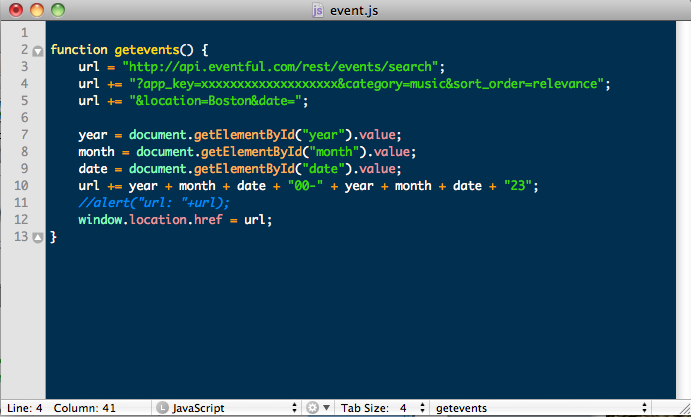 © 2011 Open Geospatial Consortium
[Speaker Notes: So I built myself a quick web interface for user date input, and wrote a very quick and dirty Javascript call…]
© 2011 Open Geospatial Consortium
[Speaker Notes: …and was able to get back events for a certain date. The API supposedly allows you to specify the query down to the hour, but it didn’t seem that people are very good about putting the correct hours on their events, so I wouldn’t trust that.

Anyway, so far so good.]
© 2011 Open Geospatial Consortium
[Speaker Notes: now I need to find pictures, so I naturally looked to the Flickr API.
There I found a very promising method called flickr.photos.geo.photosForLocation]
© 2011 Open Geospatial Consortium
[Speaker Notes: the documentation looked good, so I started working with it. The problem was that I missed a key term there – a user. 
After figuring out how to make an authenticated API call, I realized this was only giving me back pictures for my user account. If I wanted pictures from all users, I needed to look elsewhere in the API]
© 2011 Open Geospatial Consortium
[Speaker Notes: It turns out that the basic flickr.photos.search method is all I needed]
© 2011 Open Geospatial Consortium
[Speaker Notes: This seems to be the workhorse API of the large Flickr developer library. 
It has a huge, rich specification,]
© 2011 Open Geospatial Consortium
[Speaker Notes: allowing one to do a geographic search based on a bounding box,]
© 2011 Open Geospatial Consortium
[Speaker Notes: a place_id]
© 2011 Open Geospatial Consortium
[Speaker Notes: or lat, lon and radius, which is exactly what I wanted]
© 2011 Open Geospatial Consortium
[Speaker Notes: so I wrote some PHP to query Flickr for photos in a particular location – at this point on any date.]
only 5% of Flickr photos are geocoded!
Flickr photos on 31 October 2010

total: 		480,471		100%
has_geo: 		  23,836 		    5%
tagged "boston": 	        121		    0.025%
place ID is Boston: 	          52		    0.011%
½ mile from my point:       4
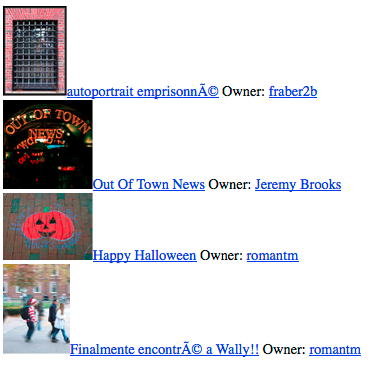 © 2011 Open Geospatial Consortium
[Speaker Notes: and…succcess! I was able to get back pictures!
This is a cautionary tale, because after all this work, I only got back 6 pictures in a half-mile radius of a point in Cambridge. And this is without constraining the date. 
I thought maybe the service was artificially limiting me, even though the default should be to return at least 100 pictures, so I tried with a date of last Halloween, and only got 4 pictures, which should have been a busy picture taking time.]
© 2011 Open Geospatial Consortium
[Speaker Notes: now I feel old because I thought Flickr would have a rich set of photos to browse. What I really need is to do the same thing with Facebook, because that’s where everyone is posting their photos nowadays. However, there is no API call to get all user photos is an area. You have to go user by user. So, back to the drawing board…]
the APIs provide interesting data

but it takes blood, sweat and tears to do something interesting with more than one service

I encourage everyone to contribute to mashableboston.net to ease the pain for those who come after…
© 2011 Open Geospatial Consortium